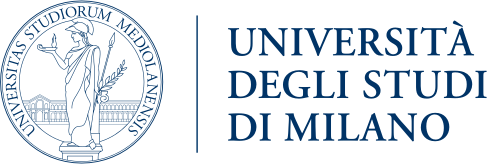 Physics-Informed Neural Networks for the quantum many-body problem
Lorenzo Brevi , Department of Physics University of Milan
Antonio Mandarino, Department of Physics University of Milan
Carlo Barbieri, Department of Physics University of Milan
Enrico Prati, Department of Physics University of Milan
Quantum Intelligence Lab 				   Milan, Italy
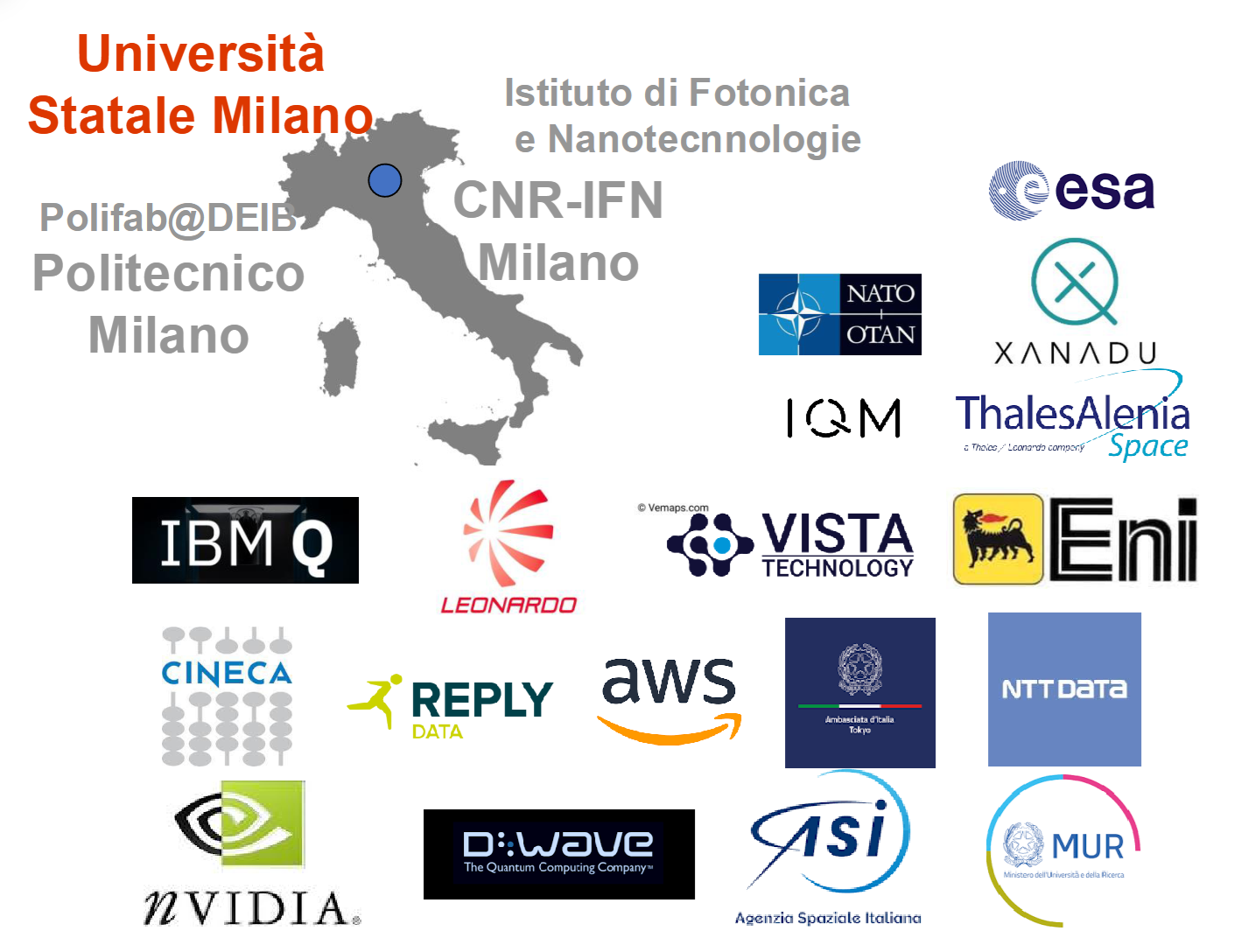 Head
Enrico Prati
PostDocs
Sebastiano Corli
Antonio Mandarino
Francesco Monzani
Pietro Torta
Lorenzo Brevi
Rebecca Casati
Luca Nigro
Giorgio Panichi
Paolo Zentilini
PhDs
+5MD		+1BD
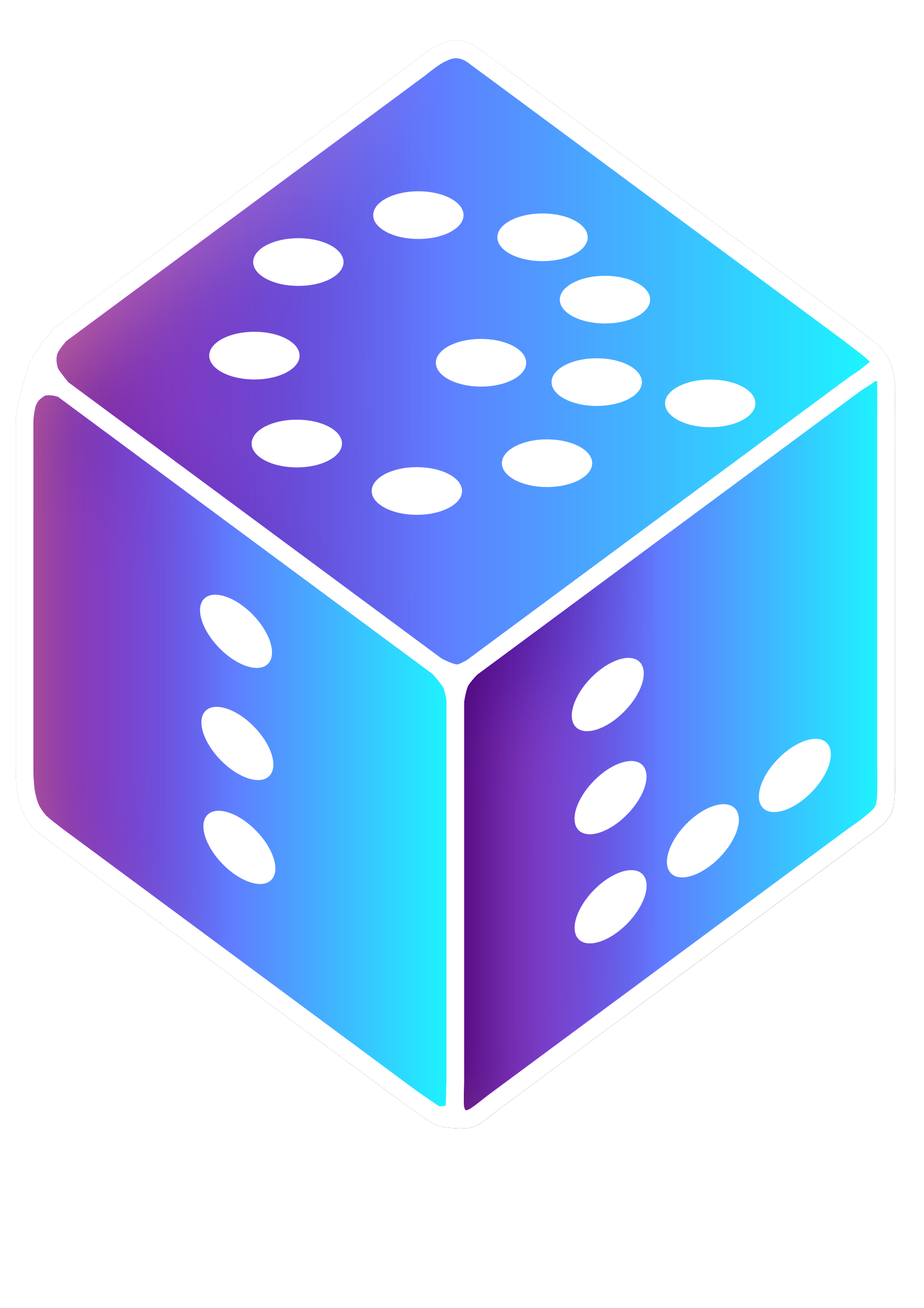 Quantum 
Intelligence Lab
Luca Nigro – Università degli Studi di Milano
2
[Speaker Notes: Qua ci metto paper overview di arxiv. Sia qr code che foto abstract]
Machine learning in complex systems
Challenges with State-of-the-art Machine Learning techniques
Possible solution: Exploit prior knowledge about the system
Require big data
Lack of robustness
No guarantee of convergence
Lorenzo Brevi - Physics-Informed Neural Networks for the quantum many-body problem
3 /22
Physics-informed neural networks
Add physics constraint to the network via additional losses
Used to solve partial differential equations
Partial derivatives with automatic differentiation
Can train with little to no points
Lossdata
LossPhysics
LossPDE
M. Raissi, P. Perdikaris, and G. Karniadakis, “Physics-informed neural networks: A deep learning framework for solving forward and inverse problems involving nonlinear partial differential equations,” Journal of Computational Physics, vol. 378, pp. 686–707, 2019.
Lorenzo Brevi - Physics-Informed Neural Networks for the quantum many-body problem
4 /22
PINNs to address Schrödinger’s equation
Want to find:
Eigenfunction
Eigenvalue
Necessary losses:
Schrödinger’s equation
Normalization
Boundary conditions
Inductive biases
Orthogonality
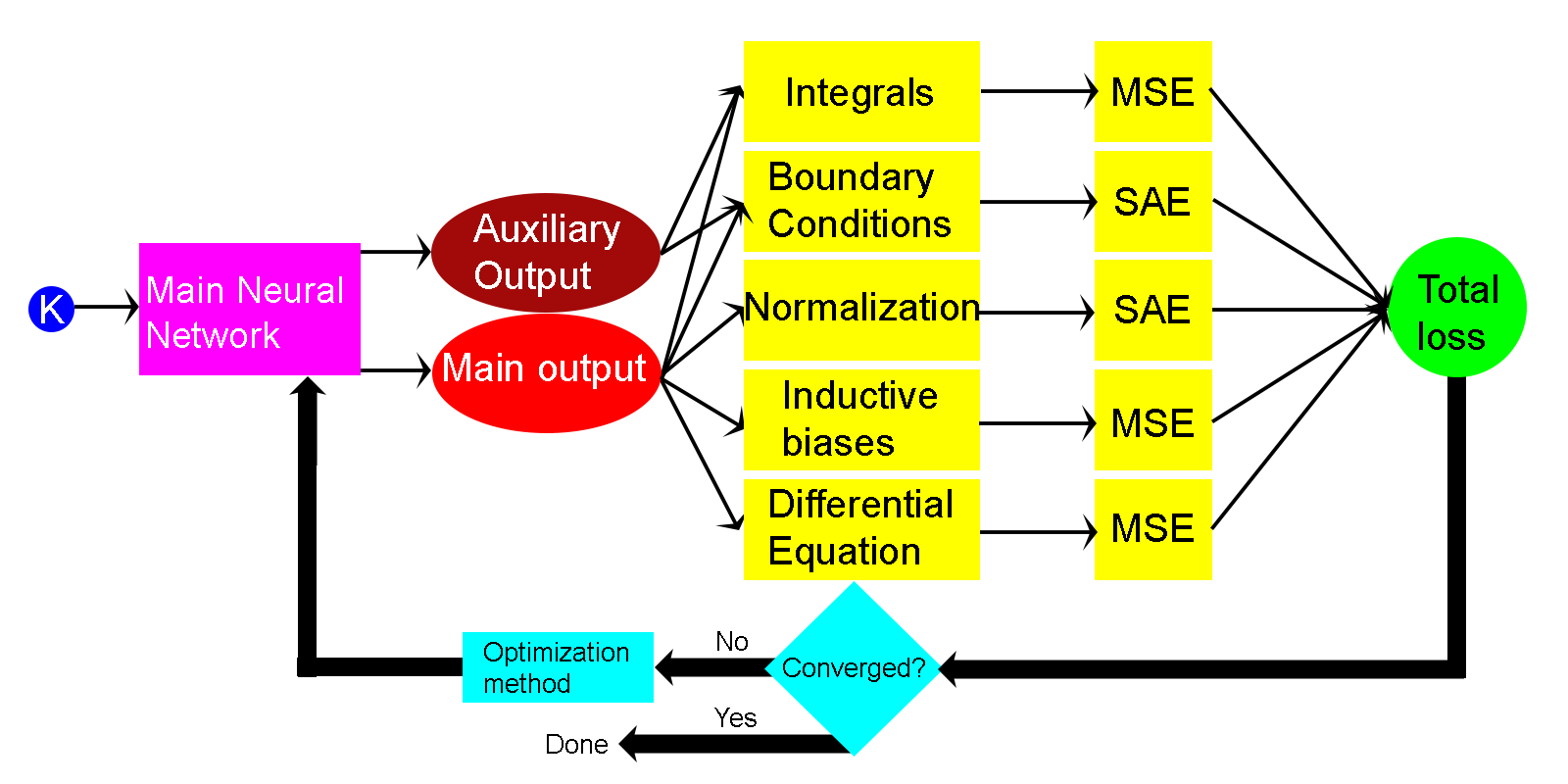 LB.; A. Mandarino; E. Prati. A Tutorial on the Use of Physics-Informed Neural Networks to Compute the Spectrum of Quantum Systems. Technologies 2024, 12, 174. https://doi.org/10.3390/technologies 12100174
5 /22
Lorenzo Brevi - Physics-Informed Neural Networks for the quantum many-body problem
Normalization
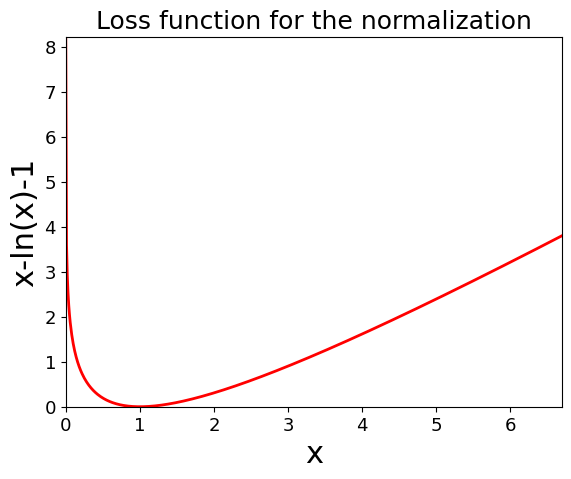 Need to compute normalization integral
Lorenzo Brevi - Physics-Informed Neural Networks for the quantum many-body problem
6/22
Integration methods
Auxiliary output
Gaussian Quadrature
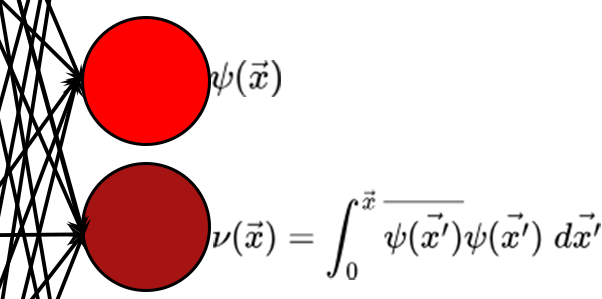 Finite difference method
Need to define the correct mesh
Discretization errors
Easier computation
L. Yuan, Y.-Q. Ni, X.-Y. Deng, and S. Hao, “A-pinn: Auxiliary physics informed neural networks for forward and inverse problems of nonlinear integro-differential equations”
Lorenzo Brevi - Physics-Informed Neural Networks for the quantum many-body problem
7 /22
Computing the Energy
Lorenzo Brevi - Physics-Informed Neural Networks for the quantum many-body problem
8/22
Pinn Losses
Lorenzo Brevi - Physics-Informed Neural Networks for the quantum many-body problem
9/22
Example: Infinite potential well
Excited states!
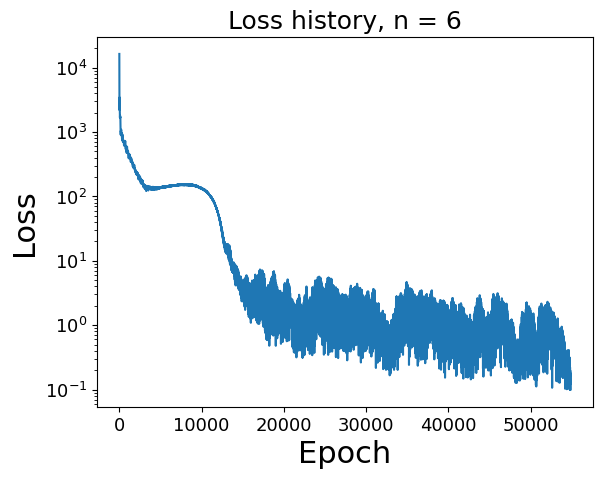 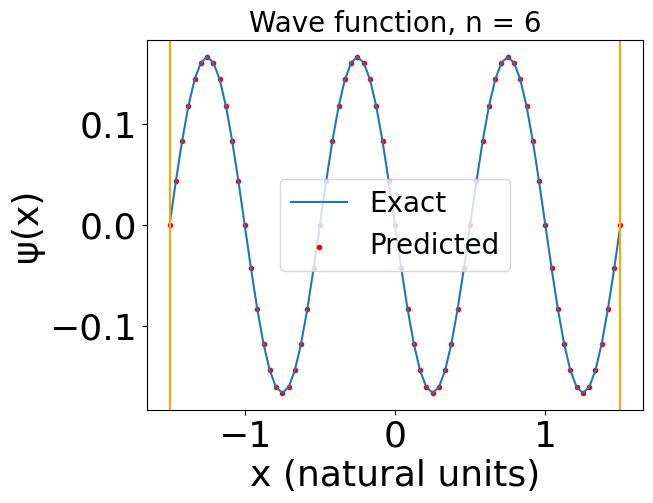 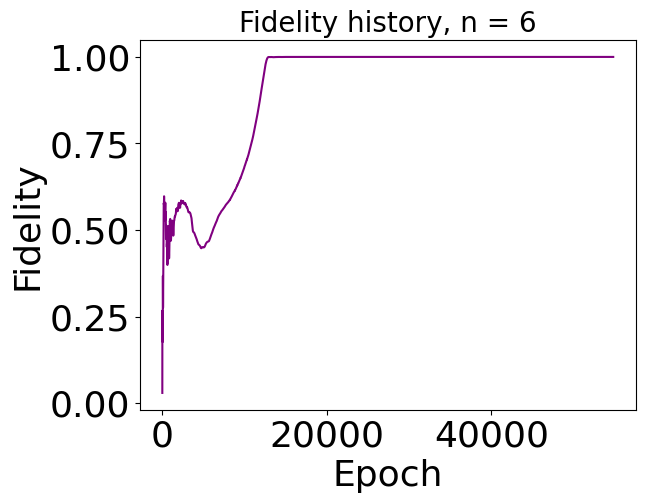 Simplest quantum mechanical system
Well-known eigenvalues and eigenfunctions
Used to test the method and set up the following steps
LB.; A. Mandarino; E. Prati. 
Technologies (2024) 12, 174.
10 /22
Lorenzo Brevi - Simulating few-body nuclear systems by Physics-Informed Neural Networks
Example: the quantum harmonic and anharmonic oscillator
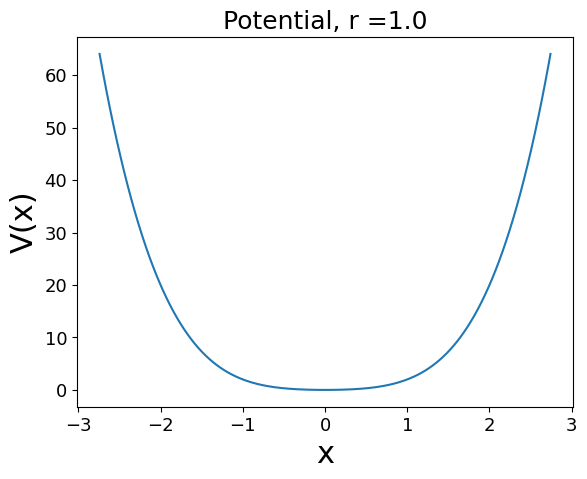 LB.; A. Mandarino; E. Prati Addressing the non-perturbative regime of the quantum anharmonic oscillator by physics-informed neural networks. 2024 New J. Phys. 26 103015 DOI 10.1088/1367-2630/ad8302
Lorenzo Brevi - Physics-Informed Neural Networks for the quantum many-body problem
11 /22
Results for the harmonic oscillator
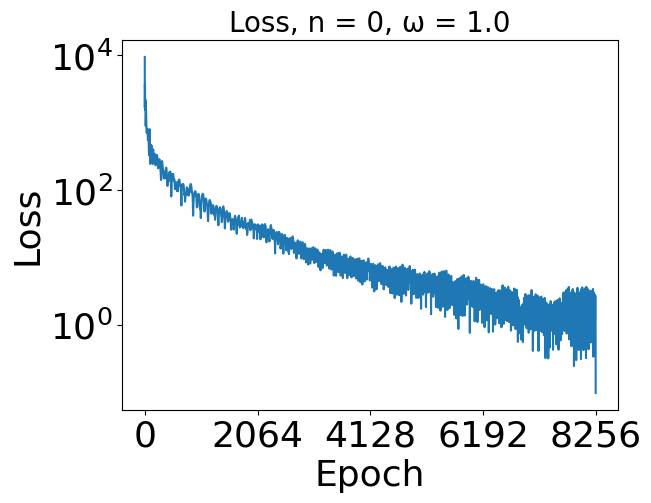 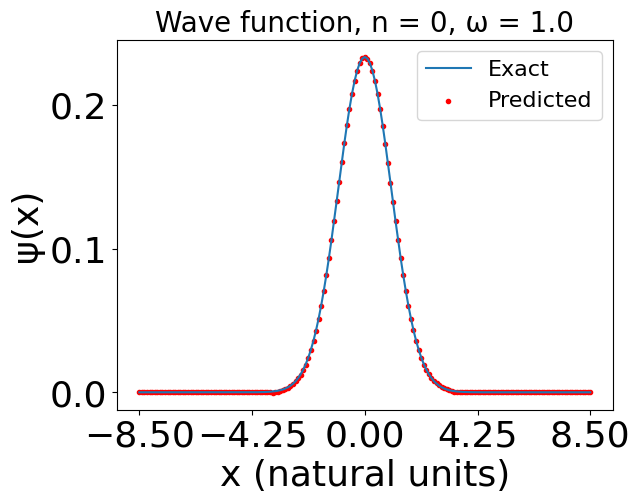 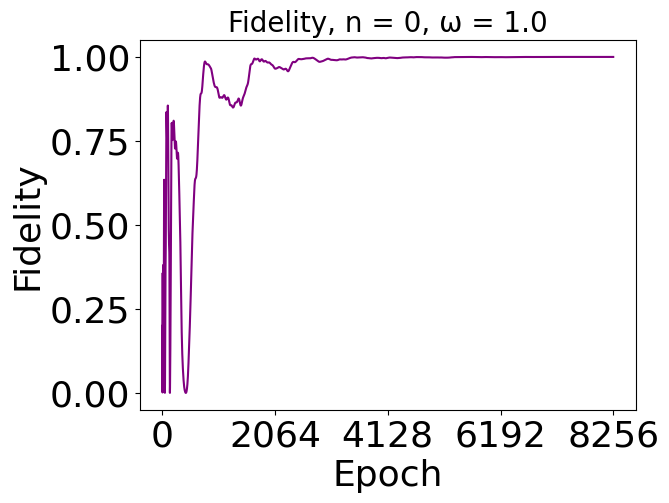 Lorenzo Brevi - Physics-Informed Neural Networks for the quantum many-body problem
12 /22
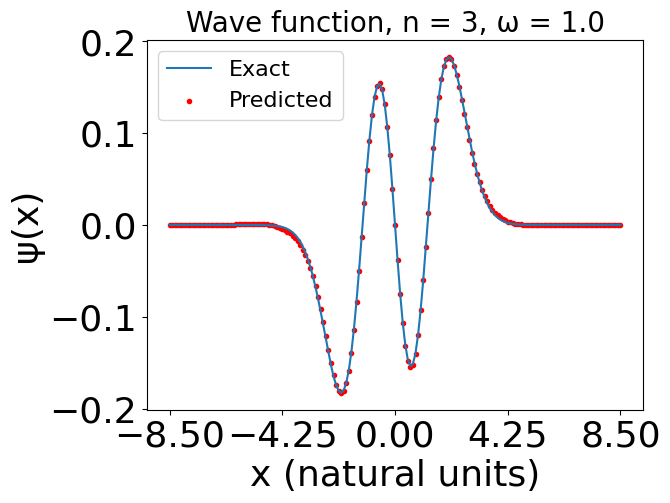 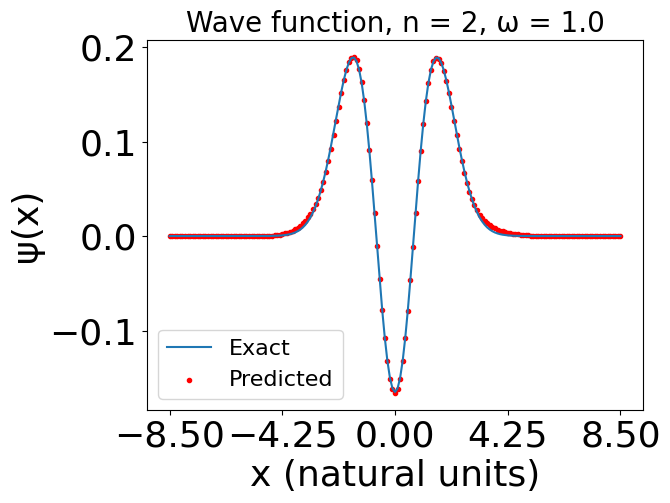 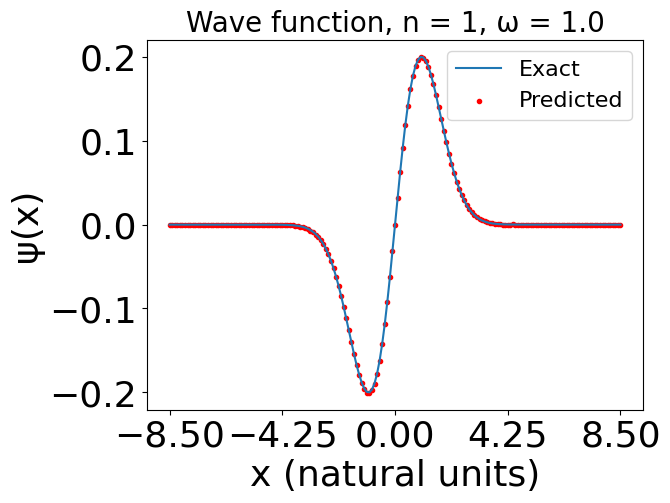 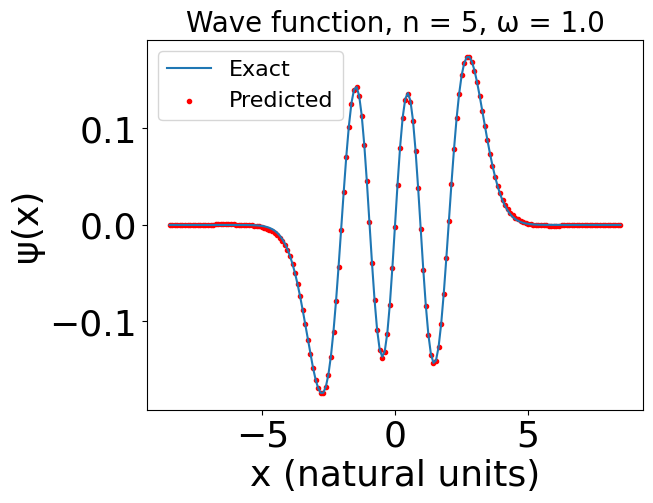 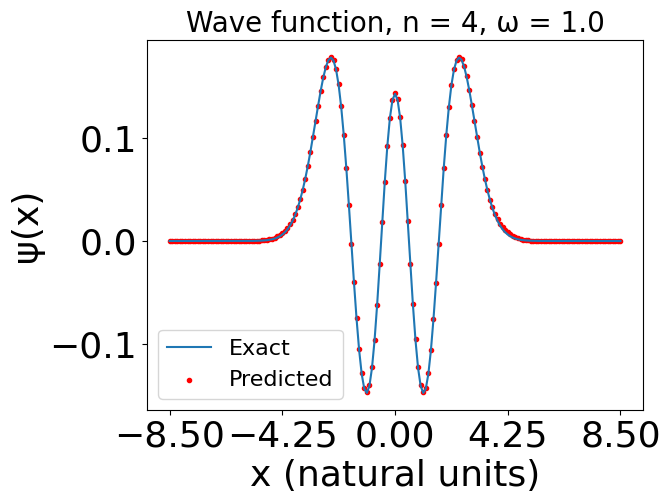 Lorenzo Brevi - Physics-Informed Neural Networks for the quantum many-body problem
13 /22
Results for the anharmonic oscillator
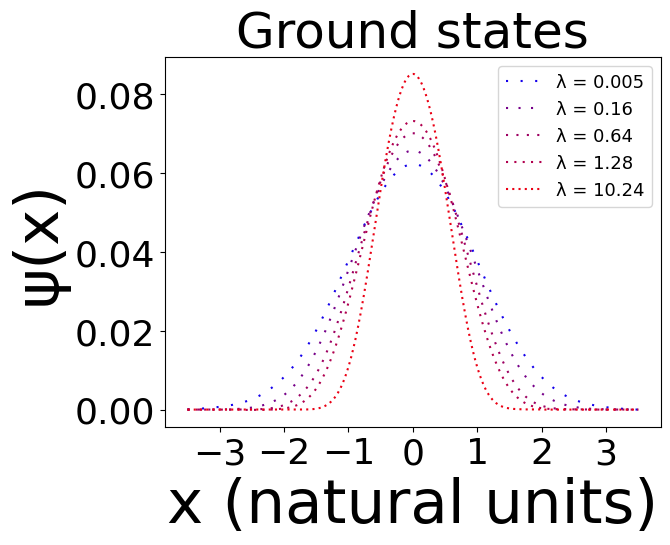 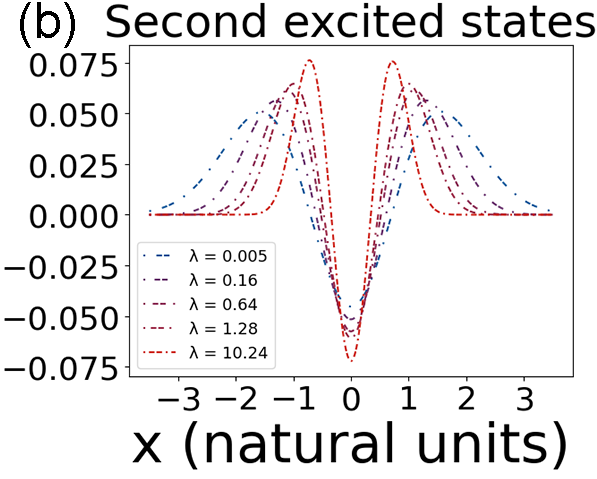 LB.; A. Mandarino; E. Prati. 
New J. Phys. (2024) 26 103015
Lorenzo Brevi - Physics-Informed Neural Networks for the quantum many-body problem
14 /22
Deuteron in momentum space
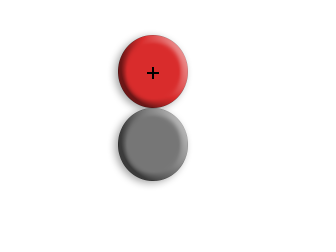 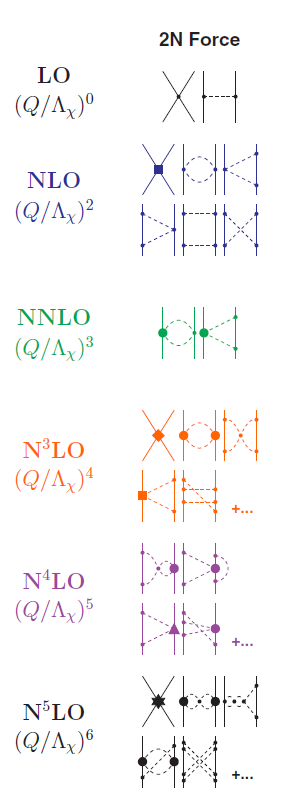 Chiral Effective Field Theory
2-D output
In momentum space
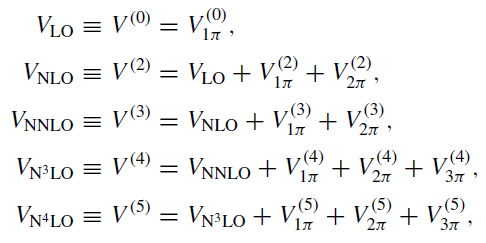 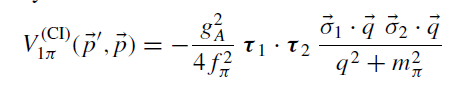 D. R. Entem, R. Machleidt, and Y. Nosyk, “Consistent, high-quality two-nucleon potentials up to fifth order of the chiral expansion,” Journal of Physics: Conference Series, vol. 966, 2017.
Lorenzo Brevi - Physics-Informed Neural Networks for the quantum many-body problem
15/22
Deuteron in momentum space
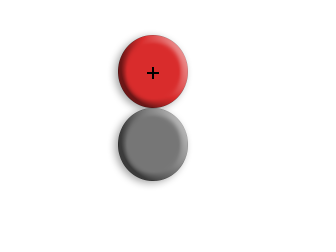 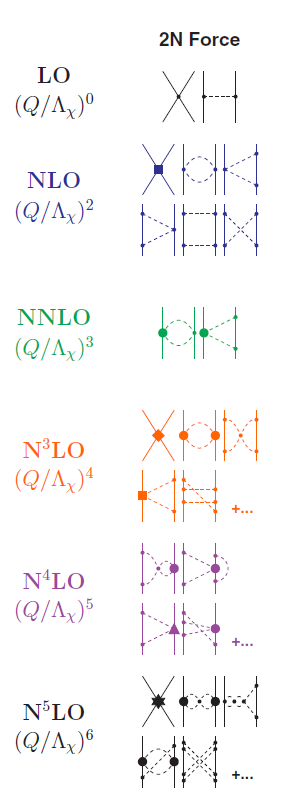 Chiral Effective Field Theory
2-D output
In momentum space
D. R. Entem, R. Machleidt, and Y. Nosyk, “Consistent, high-quality two-nucleon potentials up to fifth order of the chiral expansion,” Journal of Physics: Conference Series, vol. 966, 2017.
Lorenzo Brevi - Physics-Informed Neural Networks for the quantum many-body problem
16/22
Schrödinger’s equation for the deuteron in momentum space
Schrödinger’s equation:
Lorenzo Brevi - Physics-Informed Neural Networks for the quantum many-body problem
17 /22
Training of the deuteron
Lorenzo Brevi - Physics-Informed Neural Networks for the quantum many-body problem
18 /22
Results for the deuteron
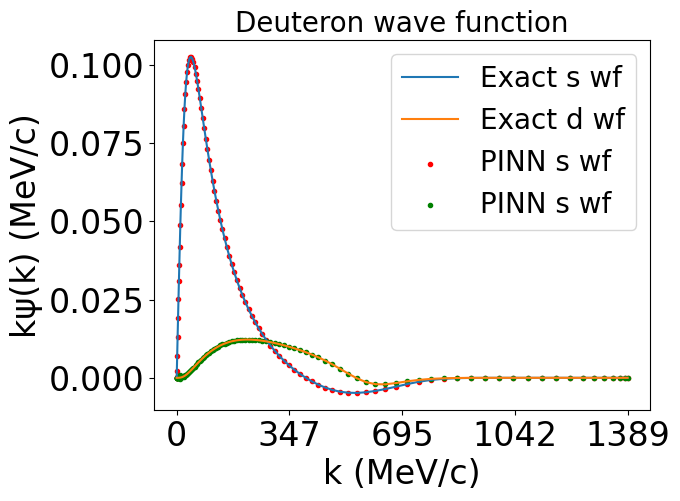 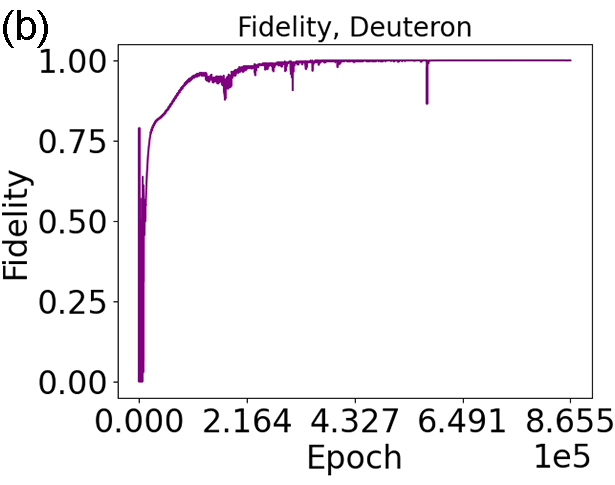 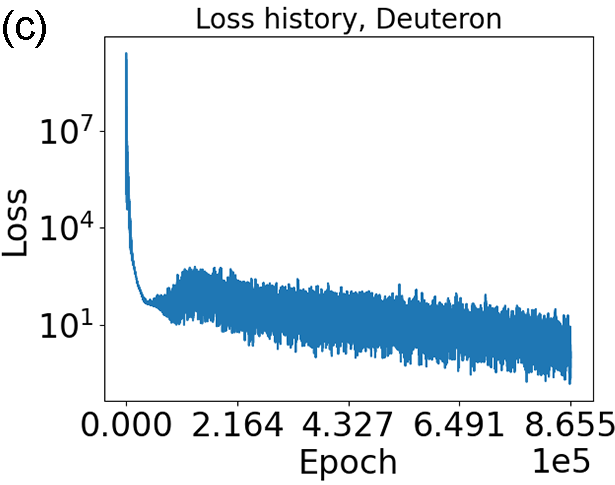 Lorenzo Brevi - Physics-Informed Neural Networks for the quantum many-body problem
19 /22
Deuteron in position space, minnesota potential
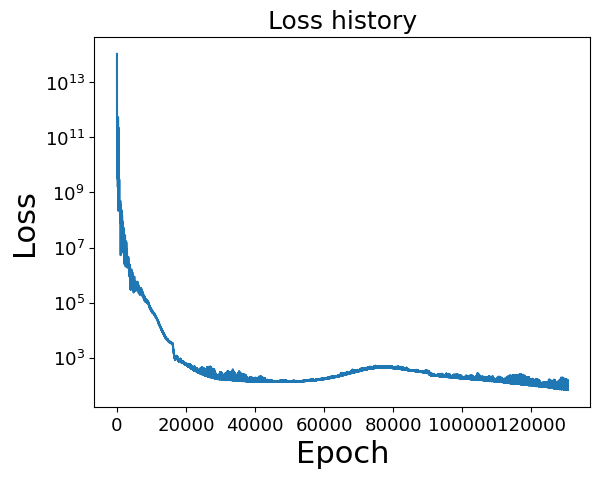 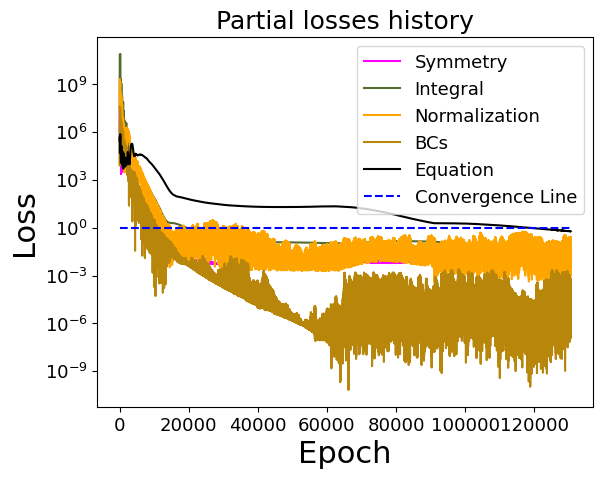 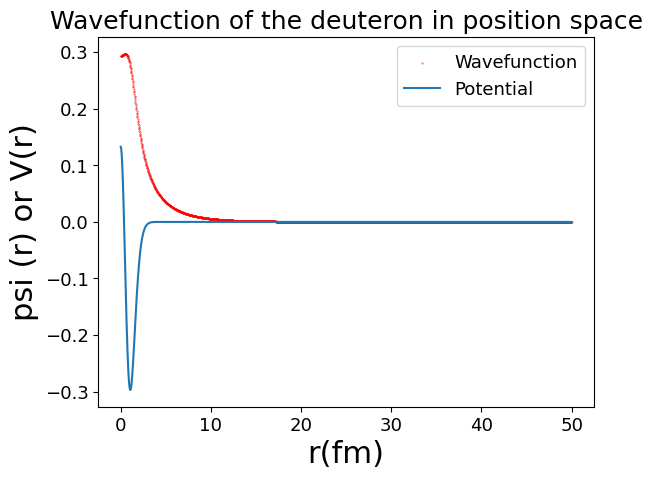 Lorenzo Brevi - Physics-Informed Neural Networks for the quantum many-body problem
20 /22
Future work
Spins and isospins of particles as inputs
Generalize to 3-D
Extend to larger nuclei
Lorenzo Brevi - Physics-Informed Neural Networks for the quantum many-body problem
21/22
Conclusions
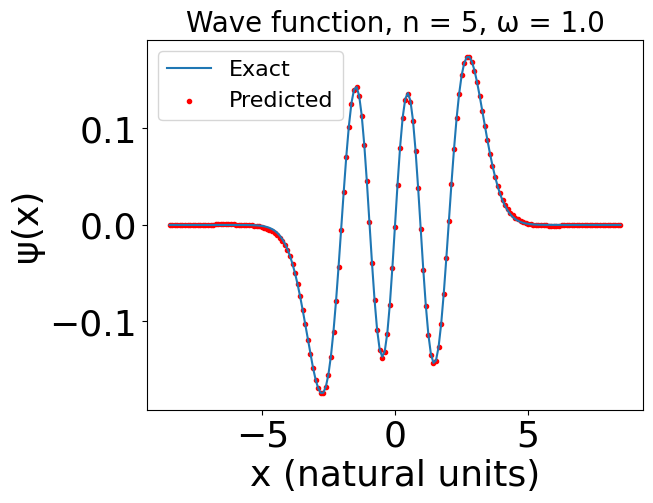 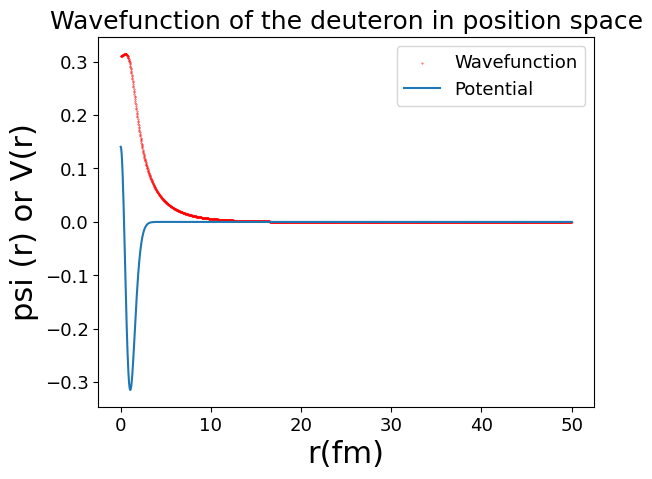 Initial studies for solving quantum many-body systems with Physics-Informed Neural Networks
Very few studies for unsupervised PINNs
Results published as the papers ‘‘Addressing the non-perturbative regime of the quantum anharmonic oscillator by physics-informed neural networks’’ and ‘‘A tutorial on the use of physics-informed neural networks to compute the spectrum of quantum systems’
Paper in preparation with the results for the deuteron
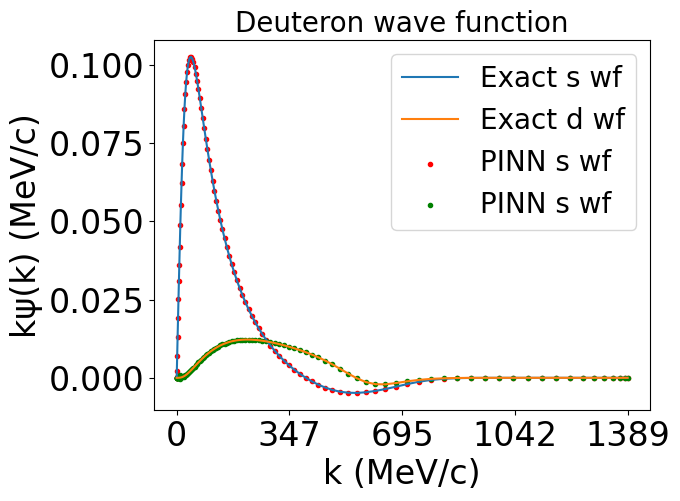 Lorenzo Brevi - Physics-Informed Neural Networks for the quantum many-body problem
22 /22